Тема:«Психологические особенности действий дежурных диспетчеров при получении информации об угрозе, возникновении чрезвычайной ситуации»
Разработчик – Карданова Е.В.
Учебные вопросы
Психологические задачи, решаемые диспетчером ЕДДС
Режимы работы диспетчера ЕДДС
Задачи психологической реабилитации и мероприятия по психической готовности диспетчеров к выполнению действий  в экстремальных условиях 
Действия дежурных диспетчеров при контакте с пострадавшими в результате чрезвычайной ситуации 
Алгоритмы действий диспетчеров при контакте с пострадавшими в результате чрезвычайной ситуации. Общение. Конструктивное общение
Техника активного слушания специалистами ЕДДС, определение психологического состояния пострадавших
Психологические задачи, решаемые диспетчером ЕДДС
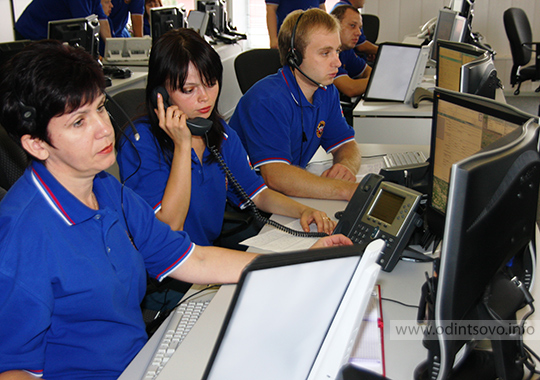 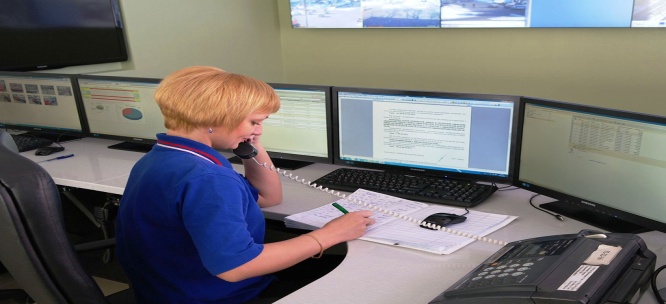 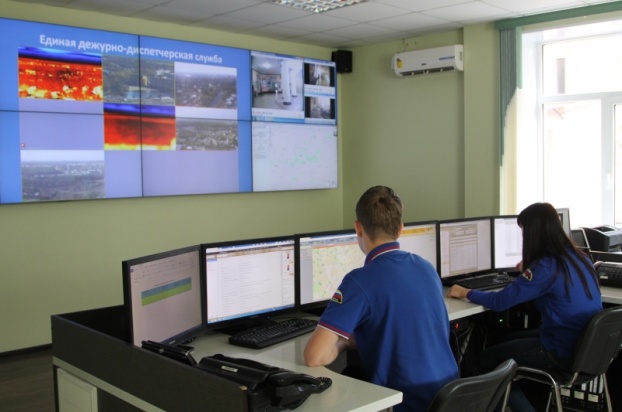 Психологические задачи, решаемые диспетчером ЕДДС, можно разделить на следующие основные группы:
1) изучение оперативной обстановки;
2) прием информации, то есть прием сообщений о пожарах, авариях, стихийных бедствиях и т. д.;
3) сохранение и переработка информации;
4) принятие решения;
5) передача информации в оперативный штаб пожаротушения, различным службам;
6) прием и передача информации (приказов, распоряжений); 
7) обобщение и точное сохранение информации
Режимы работы диспетчера ЕДДС
оптимальный, 

параэкстремальный, 

экстремальный.
Оптимальный режим
 протекает в процессе изучения диспетчером оперативной обстановки. Для него характерна нормальная работа средств связи, рабочая обстановка является привычной,
 мышление диспетчера носит 
механический характер. 
Главную роль на этом этапе 
играют ранее приобретенные диспетчером навыки, применяемые без напряжения внимания, в привычном темпе.
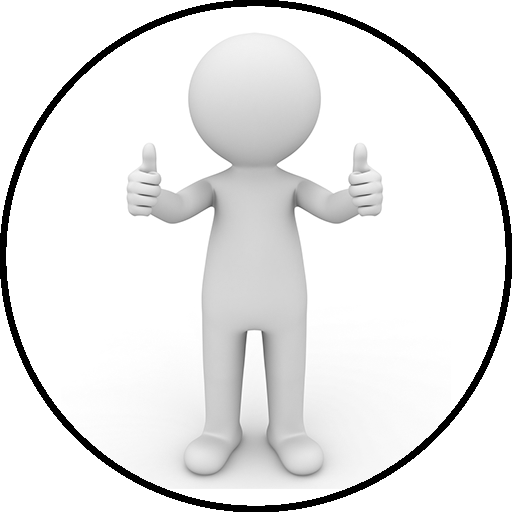 Параэкстремальный режим
То есть переходный режим от оптимального к экстремальному, возникает тогда, когда поступает сообщение о ЧС. В этот период диспетчер  выполняет основные работы:
принимает сообщения, уточняет адрес и наименование объекта; 
определяет район, в котором находится объект, передает указания на выезд к месту ЧС;
уточняет (при возможности) данные о происшествии;
оповещает о  ЧС в порядке, установленном инструкциями взаимодействия.
Этот режим требует от диспетчера
максимума внимания к восприятию
 речи или сигнала.
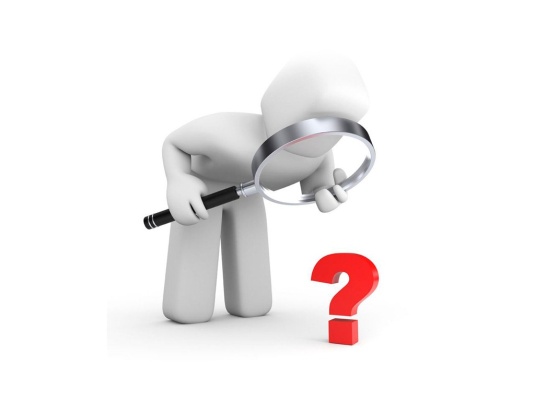 Экстремальный режим 
возникает в период получения диспетчером сообщений с места ЧС, требующих от него в минимально короткий срок принять решение о 
высылке дополнительных сил по
 спасанию людей или принять другие 
меры, от которых зависит успех  спасательных работ.
Экстремальные условия  в работе диспетчеров  возникают в момент получения сообщения о ЧС, если диспетчер осознает, что ошибки, промедления, допущенные им,  могут повлечь за собой гибель людей  или другие нежелательные последствия.
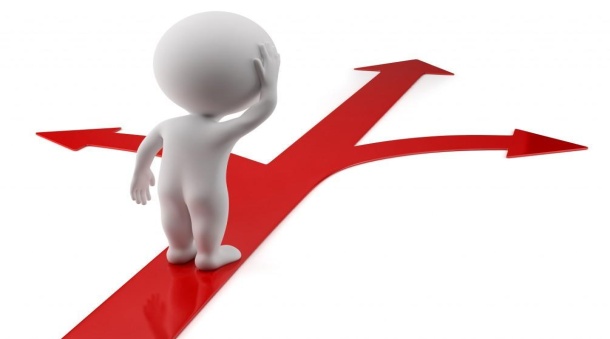 Работа в экстремальных условиях требует от диспетчера 
высокоразвитого самообладания, 
умения быстро проанализировать поступающую информацию и 
своевременно принять решение.
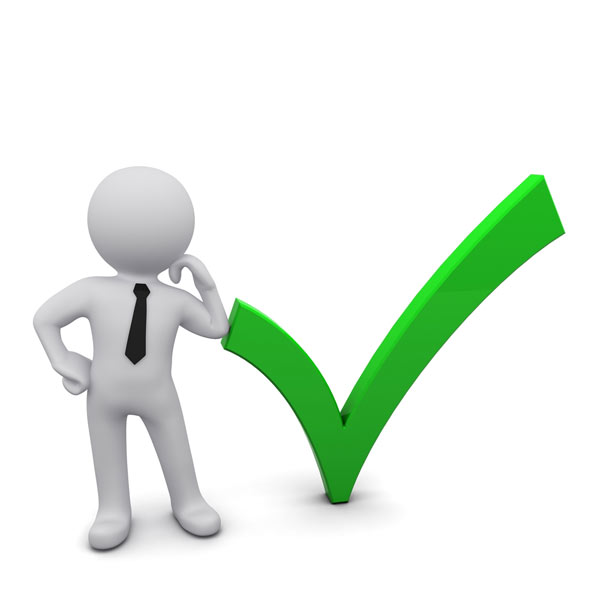 Задачи психологической реабилитации и мероприятия по психической готовности диспетчеров к выполнению действий  в экстремальных условиях
установление характера и степени выраженности нервно-психического расстройства у диспетчеров  и особенностей реагирования на психическую травму.
выявление психологических особенностей личности и выработка индивидуальных мер реабилитационного воздействия.
 оперативное снятие психоэмоционального напряжения, раздражительности, страха.
 регуляция нарушений функций организма и нервной системы.
 мобилизация личности на преодоление возникших психических состояний.
Эффективность работы диспетчера зависит от состояния его психической готовности к выполнению действий  в экстремальных условиях. Для диспетчера важно, чтобы он мог сохранять активность и трудоспособность в условиях ожидания сообщений, вызывающих 
скуку, сонливость, утомление.
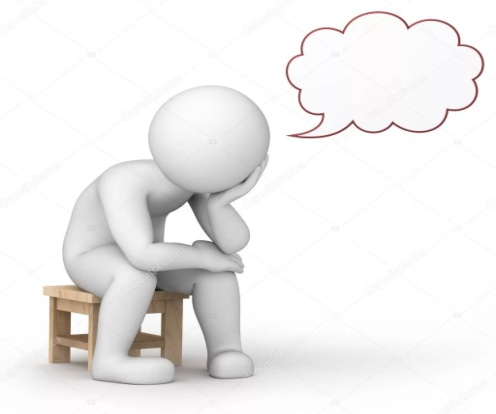 Поддержать работоспособность и снизить утомление диспетчеру помогут 
специальные физические упражнения, которые выполняются самостоятельно через каждый час дежурства за пультом в течение 5 минут. Наиболее эффективными считаются упражнения для мышц плечевого пояса, шеи, вестибулярного аппарата (медленные повороты, наклоны, вращения головы и туловища),
 упражнения, связанные с регулированием дыхания, 
массажи мышц шеи и головы.
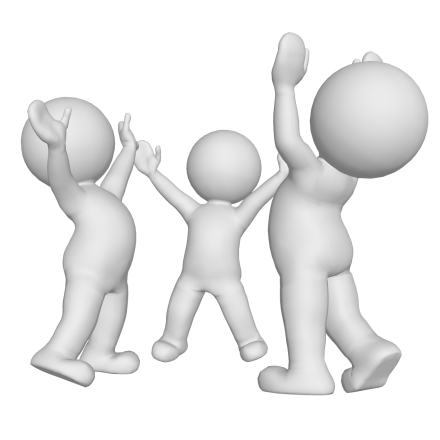 Для эмоционально-волевой устойчивости немаловажную роль играет воспитание у диспетчера способности к мобилизации психики на борьбу с трудностями. 
Это достигается систематической тренировкой нервной системы, в основе которой лежит самовнушение. Аутогенная тренировка позволяет диспетчеру регулировать свои эмоциональные состояния.
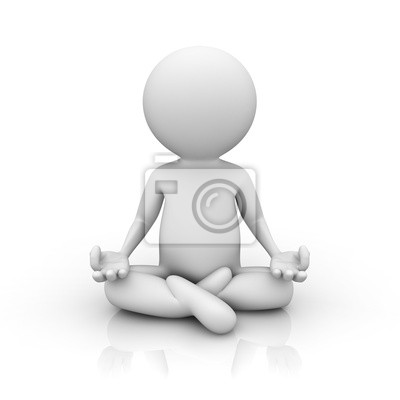 В профессиональной деятельности диспетчера возможно возникновение  профессионального стресса.
    Профессиональный стресс  –  это состояние человека, возникающее в результате воздействия неблагоприятных факторов в процессе профессиональной деятельности.
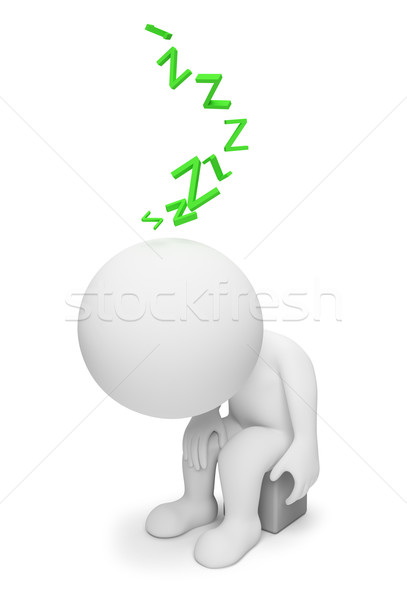 Проявление стресс-факторов:
снижение производительности труда;
 негативные изменения психики человека, приводящие к профессиональным болезням;
 утрата ценностных мотивов к труду (изменение мотивационных характеристик труда);
 формирование внутреннего дискомфорта; 
 профессиональное выгорание.
Диспетчеру необходимо заботиться о своем психоэмоциональном состоянии, поскольку эффективность его работы  зависит от состояния психической готовности к выполнению действий  в экстремальных условиях
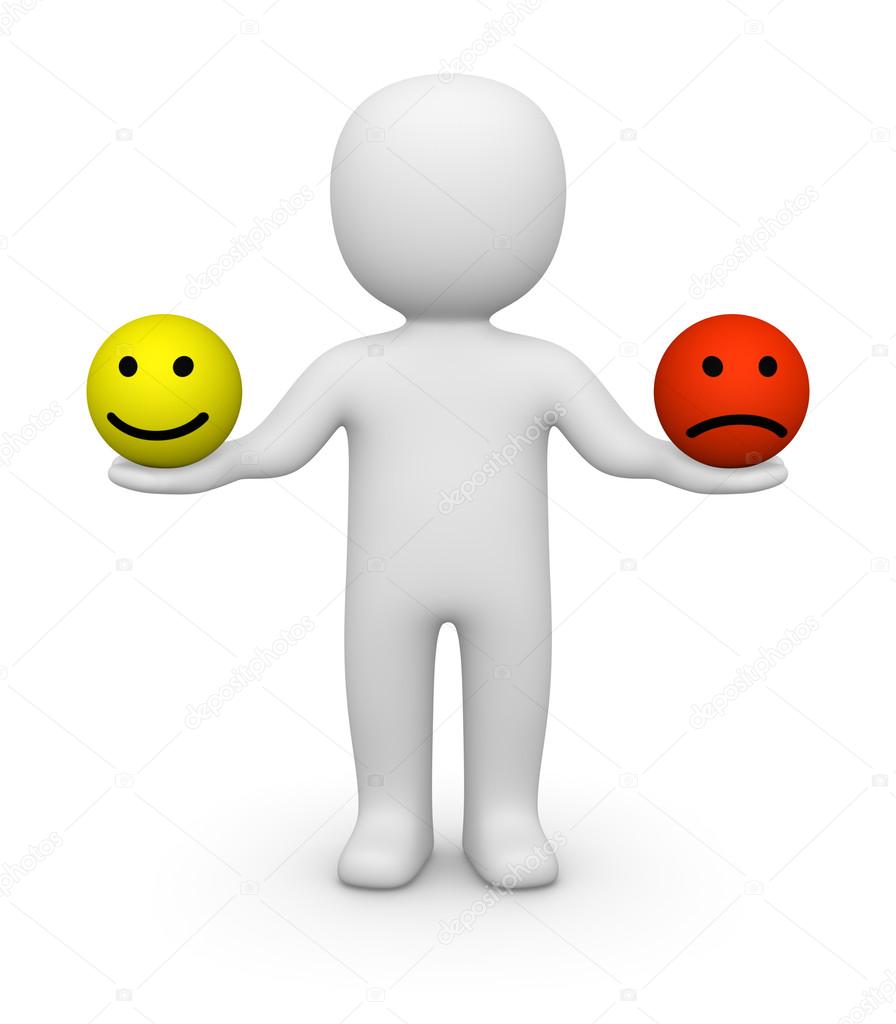 ДЕЙСТВИЯ ДЕЖУРНЫХ ДИСПЕТЧЕРОВ ПРИ КОНТАКТЕ С ПОСТРАДАВШИМИ В РЕЗУЛЬТАТЕ ЧРЕЗВЫЧАЙНОЙ СИТУАЙЦИИ

Субъекты экстремальной ситуации
Большое значение для оценки и прогнозирования психических последствий в работе диспетчера имеет факт того, был ли человек непосредственно участником ЧС, оказался ли ее свидетелем или в результате ЧС пережил потерю близкого или родственника. В соответствии с характером воздействия негативных факторов чрезвычайной ситуации все люди, подвергшиеся воздействию этих факторов, условно подразделяются на соответствующие группы
Первая группа – это специалисты. 
Люди, оказывающие помощь пострадавшим, принимающие участие в ликвидации последствий ЧС. В ситуации выполнения профессиональных обязанностей, связанных с помощью другим людям, эмоциональные переживания ощущаются как приглушенные, специалист в первую очередь ориентирован на выполнение задачи. Часто это беспокоит специалистов. Один спасатель рассказывал: «Как же так? Я совсем ничего не чувствую. Я вижу ужасные картины, смерть, горе людей, и меня это не трогает. Все ли со мной в порядке?» В основе этого явления лежит механизм психологической защиты — диссоциация (взгляд на ситуацию извне, со стороны, без личной эмоциональной вовлеченности), часто проявляющийся в том случае, если человек по роду своей профессиональной деятельности постоянно сталкивается с болью и страданиями других людей.
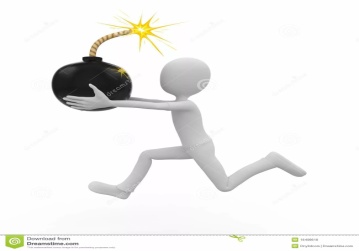 Вторая группа – жертвы. 
Люди, пострадавшие, изолированные в очаге чрезвычайной ситуации (заложники, люди под завалами, на крышах затопленных домов и т.д.). Как правило, люди, пережившие чрезвычайную ситуацию, потратили много сил на борьбу за жизнь и уже сам факт того, что они остались живы, является для них огромным ресурсом для дальнейшего преодоления ситуации и возвращения к нормальной жизни.
Психические реакции этой категории людей после катастрофы можно разделить на четыре стадии:
первая стадия – героизм (альтруизм, героическое по­ведение, желание помочь другим людям и выжить самому);
вторая стадия – «медовый месяц» (чувство гордости за то, что выжил и преодолел все опасности);
третья стадия – разочарование (гнев, разочарование: «мне казалось в моей жизни все должно измениться, а все осталось по-прежнему, о моем подвиге все забыли, только я помню о нем», крушение надежд);
четвертая стадия – восстановление (осознание, что 
необходимо налаживать быт, возвращаться к своим 
обязанностям).
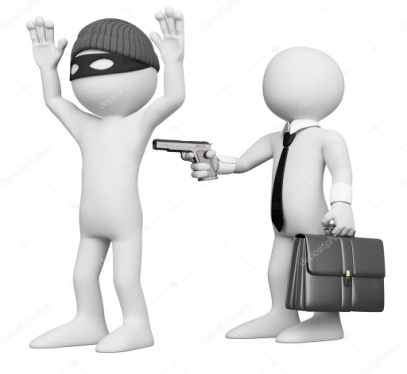 Третья группа – пострадавшие
 (материально или физически). 
Люди, потерявшие своих близких или не имеющие информации об их судьбе, лишившиеся своих домов, имущества и т.д. В этой группе наблюдаются наиболее тяжелые эмоциональные реакции, длительные негативные переживания. Пострадавшим особенно трудно смириться с постигшим их горем, адаптироваться к изменившимся условиям жизни. В этой группе выявляется наибольшее количество отсроченных психических последствий.
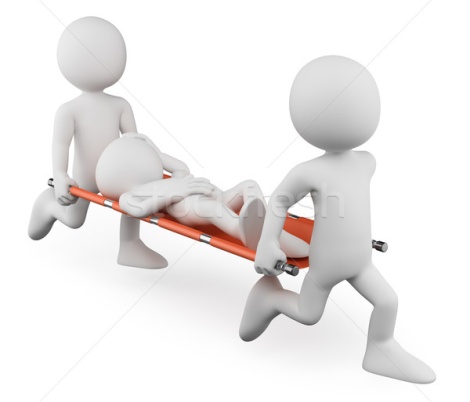 Четвертая группа – очевидцы или свидетели. Люди, про­живающие или оказавшиеся в непосредственной близости к зоне ЧС.
Пятая группа – наблюдатели (или зеваки). 
Люди, получившие информацию о происходящем и прибывшие на место.
Степень травматизации людей в этих двух группах во многом зависит от их личностных особенностей и наличия травматических ситуаций в прошлом. Для одних
 тушение пожара в жилом доме станет лишь
 любопытным, захватывающим зрелищем,
 у других может вызвать психические 
(страхи, неврозы) и соматические (обострение хронических заболеваний, бессонница, головные боли) нарушения.
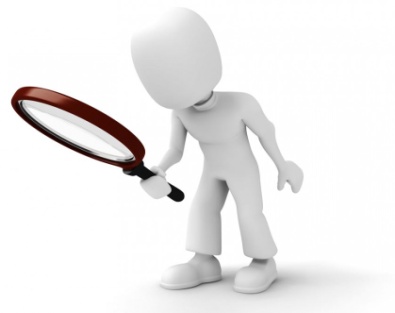 Шестая группа – телезрители 
Люди, получающие информацию о ЧС и следящие за развитием ситуации с помощью средств массовой информации (СМИ). 
Как пример можно привести освещение СМИ террористического акта, совершенного в октябре 2002г. в здании, где шло представление мюзикла «Норд-Ост». Миллионы
 людей были эмоционально включены в ситуацию 
практически круглосуточной трансляцией с места
 событий. Особенность этой ситуации состояла и 
в ее длительности (несколько суток). Мало кого 
события тех дней оставили равнодушными. Впоследствии люди обращались за помощью к специалистам с жалобами на страхи, тревогу за себя и за своих близких, нарушение чувства безопасности, подавленное состояние, плохое физическое самочувствие, актуализацию травматического опыта, полученного ранее
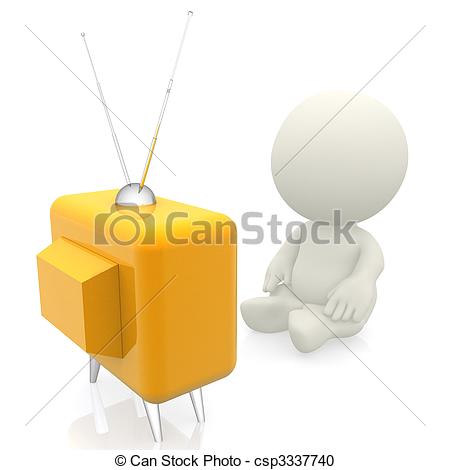 Алгоритмы действий диспетчеров при контакте с пострадавшими в результате чрезвычайной ситуации
При поступлении звонка на пульт диспетчера от пострадавшего в чрезвычайной ситуации, целесообразно вести диалог следующего содержания:
1. Знакомство: представление сотрудника (должность, функции - коротко).
2. Внушение уверенности в спасении и 
оказании помощи:
заверение в принятии мер по спасению 
(уже принимаются), в чем заключаются;
внушение уверенности в том, что пострадавший не одинок и теперь его не бросят;
рассказ о компетентности и опыте сотрудников;
поддержка добрым словом и необходимыми в данной ситуации советами.
3. Налаживание контакта с пострадавшим: 
внимательное выслушивание;
тактичность при общении;  
проявление терпения при выполнении обязанностей
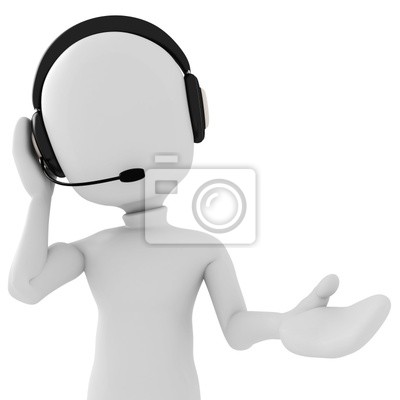 Особенности общения с абонентом. Конструктивное общение
Общение - это процесс установления контакта между людьми, в ходе которого происходит обмен информацией, необходимой для сотрудничества.
Общение с абонентами по форме является формальным, по содержанию – направленным на получение конкретной информации о произошедшем, по способу осуществления – опосредованным через телефонный аппарат (без реально видимого собеседника).
Выделяют три компонента общения: 
Вербальный компонент – это передача информации посредством произносимых слов. 
Невербальный компонент – это неречевая форма общения, которая включает в себя жесты, мимику, позы, контакт глазами, прикосновения. 
Паравербальный компонент – это передача информации через тон голоса, тембр, высоту, скорость, интонацию произносимых слов.
Вербальные характеристики.
К вербальным характеристикам относят содержание разговора, а также форма изложения данного содержания.
В условиях телефонной коммуникации существуют несколько этапов взаимодействия:
1. Установление контакта 
2. Начало разговора 
3. Развитие темы 
4. Конец разговора

На каждом этапе взаимодействия существуют свои особенности ведения диалога.
На этапе «Установление контакта» диспетчер приветствует абонента и уточняет информацию о качестве связи.
На этапе «Начало разговора» – получает от абонента общую информацию о случившемся.
 На этапе «Развитие темы» – задает точные разъясняющие произошедшую ситуацию вопросы.
На этапе «Конец разговора» – обобщает информацию и  получает «обратную связь» от абонента.
Важно сформировать у абонента ощущение, что он услышан и помощь будет оказана.
Специфика ЕДДС требует от диспетчера:
четкости формулировки вопросов; 
лаконичности изложения;
общения с абонентом на доступном для него языке;
избегания слов-паразитов, профессионально- специфических выражений;
избегания фраз по типу «нет», «я не знаю», «мы не можем этого сделать».
Выражения, которых следует избегать
При общении с абонентом
Техника активного слушания специалистами ЕДДС, определение психологического состояния пострадавших
Слушание – это процесс, в ходе которого устанавливаются невидимые связи между людьми, возникает ощущение взаимопонимания, делающее процесс общения более эффективным.
Слушание бывает пассивным и активным. 
При пассивном слушании нам сложно понять, воспринимает ли собеседник нашу речь. При этом нет ни мимических, ни физических реакций на получаемую информацию. Создаётся впечатление, что собеседник лишь смотрит на нас, но думает о своём.  Ощущение отсутствия включённости в процесс.
Активное слушание помогает понять, оценить и запомнить информацию, полученную от собеседника. Кроме того, использование приемов активного слушания может побуждать собеседника к ответам, направлять беседу в нужное русло и способствовать лучшему пониманию и верной интерпретации информации, полученной от собеседника в ходе вашего общения. Это является особо важным при ведении переговоров и при общении с пострадавшими в зоне ЧС.
Основные приёмы активного слушания:
1. Поддакивание: «угу», «ага».
2. Своевременная пауза. 
3. Особенности постановки вопросов.
4. Перефразирование полученной информации.
5. Резюмирование полученной информации.
6. Раппорт – присоединение к дыханию, темпу речи, интонации.
7. Отражение чувств, эмпатия.
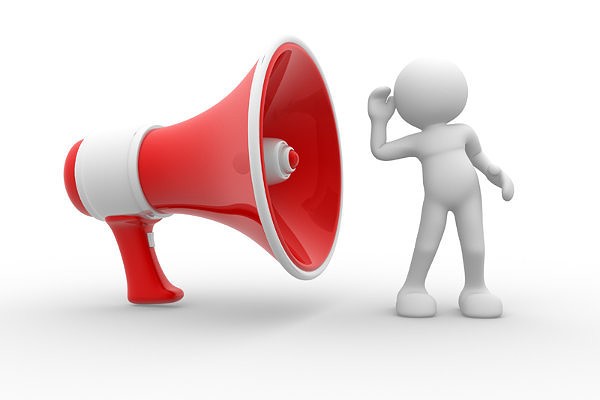 «Угу» – поддакивание 
Это самый простой прием активного слушания. Любой человек им пользуется почти интуитивно. Во время разговора рекомендуется периодически говорить «да», «угу», «ага» и т.п. Этим вы даете собеседнику понять, что вы его слушаете и заинтересованы в нём. Например, когда вы о чём-то рассказываете по телефону, то использование таких приёмов собеседником дают вам понять, что вас слушают. Молчание же, на протяжении всего рассказа, вызвали бы у вас сомнения в заинтересованности партнера  вашей информацией.
Пауза
Пауза необходима в разговоре для того, чтобы помочь собеседнику выговориться до конца. Во-первых, человеку часто необходимо время для того, чтобы сформулировать свои мысли и чувства (особенно в чрезвычайной ситуации), а во-вторых, паузы  освобождают разговор от лишней и не нужной информации. Например, рассказывая историю, человек, скорее всего, представляет себе её. И, для того, чтобы образное представление переложить в словесную историю, необходимо подобрать нужные слова. И паузы здесь являются необходимым средством «перевоплощения» образа в слово.
Особенности постановки вопросов 
Вопросы делятся на открытые и закрытые. Закрытые вопросы уместны не тогда, когда вы хотите получить от собеседника как можно больше информации, а тогда когда нужно ускорить получение согласия или подтверждения ранее достигнутой договоренности, подтвердить или опровергнуть свои предположения. Вопросы данного типа подразумевают ответы: «да» или «нет». К примеру, можно привести такие вопросы: «Ты ел сегодня?», «Ты здоров?», «Ты здесь давно?» «Ты был один?» и т.п.
 Открытые вопросы характеризуются тем, что на них нельзя ответить «да» или «нет». Они требуют какого-либо объяснения. Обычно начинаются со слов: «что», «кто», «как», «сколько», «почему», «каково ваше мнение». С помощью вопросов этого типа вы позволяете собеседнику маневрировать, а беседе – перейти от монолога к диалогу. К такому типу вопросов могут относиться следующие: «Что ты ел сегодня?», «Как ты себя чувствуешь?», «Как давно ты здесь?».
Перефразирование 
Это формулировка той же мысли, но иными словами. Перефразирование дает возможность говорящему человеку увидеть, что его правильно понимают. А если нет – у него есть возможность вовремя внести коррективы. При перефразировании ориентируйтесь на смысл и содержание сообщения, а не на эмоции, которыми оно сопровождается.
Перефразирование можно начать следующими фразами:
- «Если я вас правильно понял, то…»;
- «Поправьте меня, если я ошибаюсь, но вы говорите что…»;
- «Другими словами вы считаете, что…»;
Данный прием уместен тогда, когда говорящий логически завершил один из фрагментов рассказа и собирается с мыслями  чтобы продолжить. Не стоит его перебивать, пока фрагмент рассказа не закончен.
Резюмирование
Этот приём подытоживает основные идеи и чувства. Это, как бы, вывод из всего того, что уже было сказано человеком. Резюмирующая фраза представляет собой речь собеседника в «свернутом» виде. Данный прием активного слушания принципиально отличается от перефразирования, суть которого, как вы помните, в повторении мысли оппонента, но своими словами (что показывает собеседнику наше внимание и понимание). При резюмировании, из целой части разговора, выделяется только главная мысль, для этого полезны такие фразы, как:
- «Ваша основная идея, как я понял, в том, что…»;
- «Если подытожить сказанное, то…».
Раппорт
 Раппорт включает в себя «присоединение» к человеку по определенным «каналам»: по интонации, по темпу речи и по дыханию.
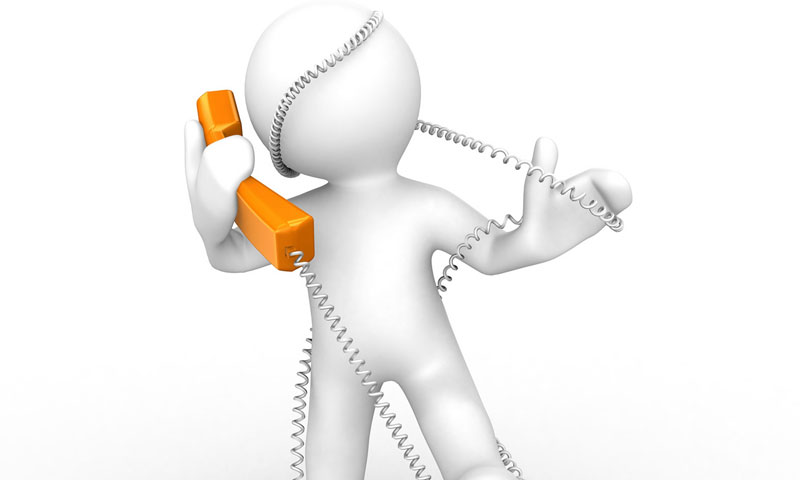 Присоединение по интонации.
Одни и те же слова, произносимые с разной интонацией, способны передать различные смыслы, вплоть до противоположных. Даже самое простое слово «да» при разном интонировании может нести в себе отрицание. Интонация способна передать глубокие эмоции: грусть, жалость, нежные чувства и т.д., и различные состояния: равнодушие, любопытство, умиротворенность, гнев, тревогу и т.п.
Поэтому, для того, чтобы нас правильно поняли, очень важно отслеживать собственную интонацию.
Например, фраза «Все будет хорошо» при разном интонировании может носить разный смысл. В одном случае мы понимаем, что человек искренне сопереживает нам, а  в другом – что эта фраза сказана только из норм вежливости.
Присоединение по темпу речи 
Темп включает в себя быстроту речи в целом, длительность звучания отдельных слов и пауз. Слишком быстрая речь может свидетельствовать о волнении и высоком внутреннем напряжении, даже какой-то нервозности. Слишком медленная и вялая речь может свидетельствовать о депрессивном, апатичном состоянии человека. Но для того, чтобы определить, какое в действительности состояние преобладает у нашего собеседника в данный момент, одного этого фактора не достаточно, так как для некоторых людей, в силу особенностей темперамента, быстрый или медленный темп речи является повседневным. Если речь пострадавшего очень быстрая мы можем постепенно, замедляя свой темп, несколько снизить нервозность и внутреннее напряжение оппонента.
Присоединение по дыханию. 
«Присоединившись» к дыханию собеседника, с одной стороны, значительно проще разговаривать в одном темпе с собеседником (так как темп речи зависит от дыхания), а с другой, –  появляется возможность изменить его эмоциональное состояние, изменив как темп, так и его дыхание. Например, вам позвонил разъяренный мужчина, недовольный действием скорой медицинской помощи. Его речь быстрая, дыхание учащённое. И в данной ситуации необходимо присоединиться к нему и эмоционально, и по частоте дыхания, вести с ним диалог. В этом случае собеседник ощутит, что вы слышите его и понимаете его чувства. После того, как вы понимаете, что взаимодействие произошло, необходимо уменьшить частоту своего дыхания и снизить эмоциональный фон речи. Через некоторое время вы увидите, что ваш собеседник разговаривает с вами в таком же режиме.
Отражение чувств, эмпатия
 Понятие «эмпатия» означает способность человека к переживанию тех эмоций, которые возникают у другого человека в процессе общения с ним. Это способность представить себя на месте другого и понять его чувства, желания, идеи и поступки.
Для установления эффективного взаимодействия необходимо использовать прием «отражения чувств», и тогда беседа становится более искренней, создается ощущение понимания и сопереживания, а у собеседника появляется желание продолжить контакт. Прием «отражения чувств» включает в себя два компонента:
1) отражение чувств собеседника. Когда вы называете чувства, которые испытывает человек, понимаете его и «попадаете» в его ощущения, ваш собеседник ощущает «родственность душ», начинает больше доверять вам и общение переходит на качественно новый уровень.
2) отражение своих чувств. Говоря о своих чувствах, можно решить сразу несколько проблем.
 Во-первых, можно существенно снизить негативные чувства и переживания самим фактом того, что эти чувства озвучены.
 Во-вторых, сама беседа становится более искренней. 
 В-третьих, побуждает собеседника открыто выражать и свои чувства.
В процессе слушания важно не забывать и о голосовых характеристиках человека, испытывающего при беседе состояние тревоги или нервное напряжение. Такими характеристиками могут быть:
– неожиданные спазмы голоса – что может говорить о внутреннем напряжении;
– частое покашливание – может сообщить нам о лживости, неуверенности в себе, обеспокоенности. Но не надо забывать, что покашливание может быть результатом дыхательных заболеваний, например, бронхита;
– несоответствующий моменту внезапный хохот – может характеризовать напряжение, отсутствие контроля над происходящим.
Распространённые ошибки при методе активного слушания. Рассмотрим некоторые из них:
1) стремление дать совет;
2) желание задавать уточняющие вопросы.
Первое может быть опасно тем, что у человека, выслушав ваш совет, могут «сработать» механизмы психологической защиты. В результате чего:
во-первых, человек, скорее всего, отвергнет предложенный вами совет (независимо от того, насколько он хорош), либо ответственность за решение переляжет на вас;
во-вторых, возможно разрушение уже раннее установленного контакта.
 Задавать много уточняющих вопросов также не рекомендуется по причинам:
во-первых, есть большая опасность увести разговор достаточно далеко от волнующей человека темы;
во-вторых, задавая вопросы, вы берете ответственность за беседу на себя, много говорите сами, вместо того, чтобы дать возможность говорить вашему собеседнику (пострадавшему).
При общении с пострадавшими важно придерживаться следующих принципов:
1. Свою речь рекомендуется строить в побудительном наклонении.
Не должно быть сложных предложений, сложно построенных словесных оборотов в речи, например: «Извините пожалуйста, ...., не могли бы Вы...», т.к. пострадавшим трудно будет уследить за ходом ваших мыслей. При работе в зоне ЧС необходимо использовать четкие, короткие фразы с однозначным смыслом.
Не давайте обещаний, которые вы не в состоянии выполнить (даже если вы обещаете из хороших побуждений, например, чтобы успокоить человека «Все будет хорошо»), потому что в случае не выполнения их, человек вряд ли вам поверит во второй раз, а контакт, состоявшийся между вами ранее - скорее всего, будет разрушен. Помимо этого, недоверие пострадавшего может распространиться не только на вас, но и на людей которые занимаются спасением, что в последующем может:
- затруднить взаимодействие спасателей ЧС с этим пострадавшим;
- повлечь за собой слухи, связанные с недоверием к спасателям, источником которых будет данный пострадавший;
- ухудшить состояние пострадавшего и т.п.
Специалистам, работающим с пострадавшими, необходимо также контролировать свое эмоциональное состояние, которое отражается в речи (тембр, громкость голоса, интонация). Голос не должен отражать неуверенность и сомнение. Речь должна быть чёткой, но не рубленная по слогам, с уверенной интонацией и элементами внушения: «Я с тобой, помощь пришла!», «Слушай меня!», «Надо жить!»
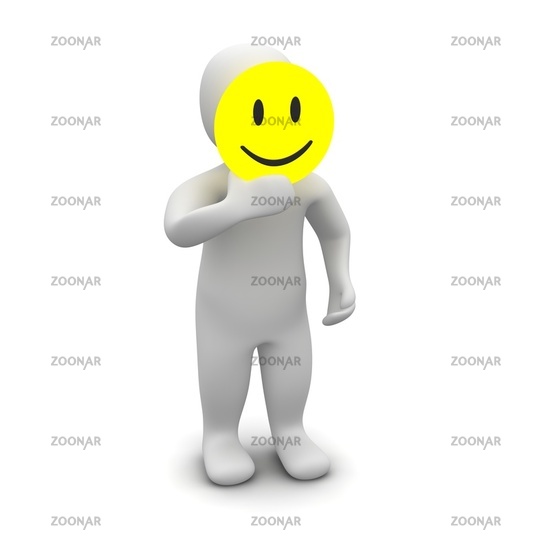 Поиск ресурса, как важная составляющая конструктивного общения с пострадавшими.
Ресурс можно найти в любой, даже в самой страшной и тяжелой ситуации. Однако ресурс не представляет собой решение самой проблемы. Это то, что может помочь человеку в конкретной ситуации, и что поможет ему оставаться в живых. Например, при крушении самолета, пожилая женщина потеряла всю семью и осталась совсем одна. На первоначальном этапе ресурсом являлось опознание всех своих родных и захоронение их по всем правилам и обычаям. Через какое-то время ресурсом стала активная помощь людям, пережившим подобную трагедию.
Элементы косвенного внушения в общении с пострадавшими
В работе диспетчера ЕДДС, подразумевающего общение по телефону подходит техника «Трех «да»
Алгоритм выполнения:
1. Задайте человеку подряд три вопроса, на которые он однозначно ответит «Да».
2. Далее, вы даете установку, желаемое действие или состояние (успокойся, выпей воды и т.д.).
Смысл данной техники заключается в том, что в сознании человека тройное согласие ведет к согласию и с последующим высказыванием. Самое главное, выполняя данную методику, это уметь правильно задать нужные вопросы. Вопросы должны быть короткими, доступными пониманию пострадавшего, задаваться они должны уверенным тоном, а главное - подразумевать только положительные ответы.
Слышишь меня ?
Дышишь?
Видишь?
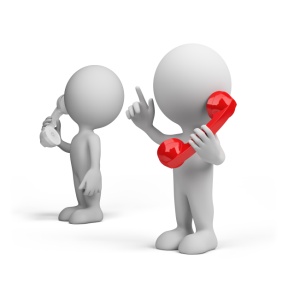 ЗАКЛЮЧЕНИЕ
 
      Специалисты в ЕДДС, работая в условиях чрезвычайной ситуации, оказываются под воздействием огромного количества стрессогенных факторов. Цена ошибки в таких случаях чрезвычайно высока. Необходимость быстро 
принимать решения, от которых 
могут зависеть жизни людей, работа 
в нестандартных условиях с 
ненормированным режимом работы 
и дефицитом информации являются 
спецификой работы специалиста 
экстремального профиля.
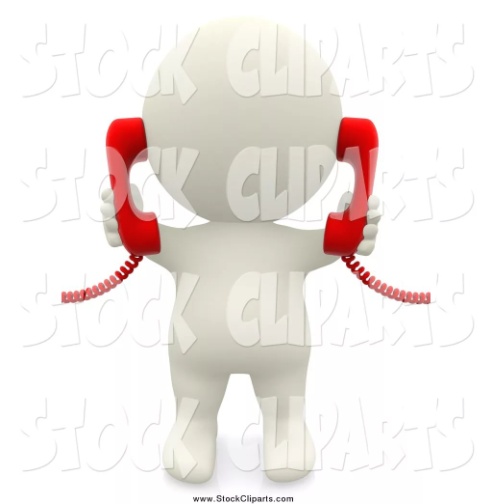 Спасибо за внимание !!!
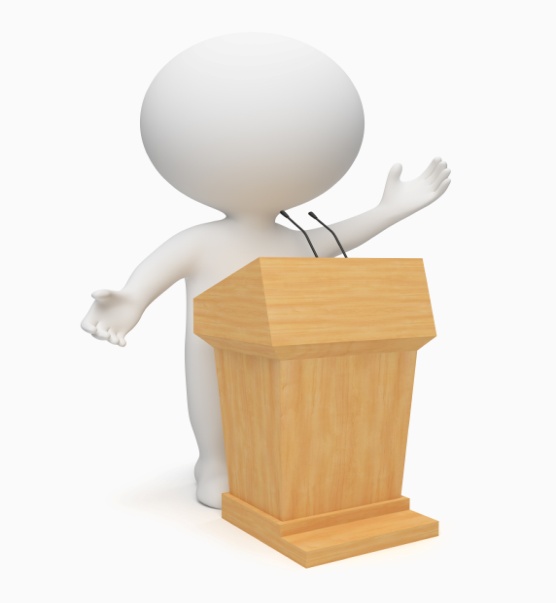 Какие будут вопросы???
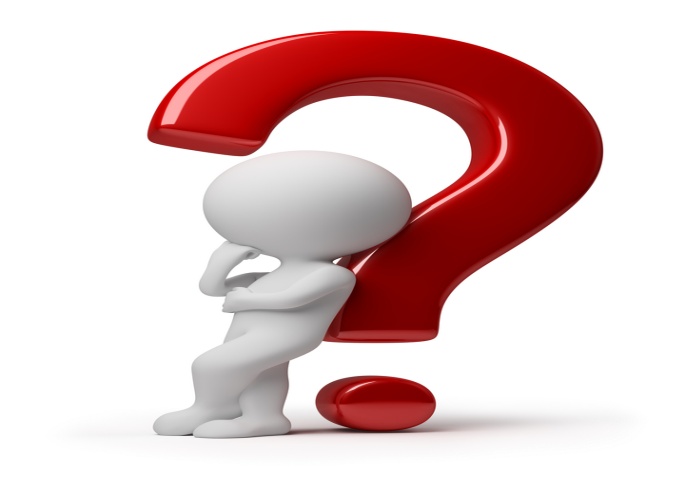 СПИСОК ЛИТЕРАТУРЫ
 
Федеральные законы      
Федеральный Закон РФ «О защите населения и территорий от чрезвычайных ситуаций природного и техногенного характера» от 21.12.1994 г.
Федеральный закон РФ «Об аварийно - спасательных службах и статусе спасателей» от 22.08.1995г.
Федеральный закон РФ «О гражданской обороне» от 12.02.1998г.
Постановление Правительства РФ от 28.07.1992г. № 528. О создании Российской системы предупреждения и действий в ЧС.
Постановление Правительства РФ от 5.11.1995 г. № 1113. «Положение о единой государственной системе предупреждения и ликвидации чрезвычайных ситуаций».
          
Научно-методическая литература
Браш Х., Рихберг И-М. Беспричинный страх. Пер. с нем., М.: Сигма Пресс. Ростов-на-Дону. Фенникс, 1998. – 124 с.
Воробьев А. Боевая психическая травма. Военные знания №11-12. – 1992. – С. 21-23
Гуренкова Т.Н., Елисеева И.Н., Кузнецова Т.Ю., Макарова О.Л., Матафонова Т.Ю., Павлова М.В., Шойгу Ю.С. Психология экстремальных ситуаций. М., 1997. – 189 с.
Дезорцев В.В. Эмоции, стресс, неврозы, здоровье. Уфа. Полиграфкомбинат, 1998 г. – 134 с.
Доусуэлл П. Выживание в экстремальных ситуациях. М.: «Росмэн», 1996 г. стр. 46-49.
Дружинин В.Ф., Мотивация деятельности в чрезвычайных ситуациях, М., 1996.– 42 с.
Жариков Е.С. Психологические средства стрессоустойчивости. М., 1990 г. – 124 с.
Завязкин О.В. Самоконтроль и саморегуляция. Донецк: Сталкер, 1998 г. – 56 с.
Йолов Г. Стресс и психологическая устойчивость // Военные знания № 6. – 1984. – С.11-13.
Котик М.А. Психология безопасности. Таллин: Валгус, 1981.– 135 с.
Красногорская Н.Н., Цвиленева Н.Ю., Хамитов Р.З. Обеспечение безопасности жизнедеятельности в чрезвычайных ситуациях техногенного характера / Учебное пособие. УГАТУ. – Уфа, 1998г.– 165 с.
Лебедев В.И. Личность в экстремальных условиях. М.: ИПЛ, 1989 г.– 132 с.
Литвак М.Е., Мирович М.О. Как преодолеть горе. Ростов на Дону, Феникс, 2000 г.– 45 с.
Лэйк Д. Как преодолеть стресс. Пер. с англ. С-Пт. «Норинт». 2000 г.– 47 с.
Медицина катастроф: Учебное пособие / Под редакцией Рябочкина В.М., Назаренко Г.И. М:.ИНИ Лтд,1996 г. – 124 с.
Нарицын Н.Н. Азбука психологической безопасности М.: Издат. «Русский журнал»,2010 г.– 210 с.
Панкратов В.Н. Искусство управлять собой. Практическое руководство М.: Издат. Института Психотерапии, 2000 г.– 174 с.
Петров Н.Н. Человек в чрезвычайных ситуациях. Учебное пособие. Челябинск: Южно-Уральск. Книжное издательство. 1995 г.– 45 с.
«Психологическая подготовка персонала, привлекаемого  к выполнению задач системы-112 по Ростовской области» / Учебно методическое пособие. – Ростов н/Д, 2016. –76 с.
Психология экстремальных ситуаций для спасателей и пожарных/ Под общей ред. Ю.С. Шойгу. М.: Смысл, 2007. – 319 с.
Решетников М.М. и др. Психофизиологические аспекты состояния поведения и деятельность людей в очагах стихийных бедствий и катастроф// Военно-медицинский журнал. 1991 г. –№ 9. – С. 11-16.
Рутман Э.М. Как преодолеть стресс. М.: ТОО «ТП» В. Секачев, 1998 г.
Ромек В.Г., Конторович В.А., Крукович Е.И. Психологическая помощь в кризисных ситуациях. - СПб.: Речь, 2004. - 256с.
Самыгин С.И., Смыгина О.П., Столяренко Л.Д., Турчин Н.Ю., Шевченко В.А. Школа выживания. Ростов-на-Дону. Феникс.1996 г.– 105 с.
Собчик Л.Е., Белоусов А.А. Психологическая подготовка населения к действиям в условиях ЧС. Задачи и перспективы // Обзорная информация ВИНИТИ / Проблемы безопасности при ЧС. – № 10. – 1998.– С. 26.
Селье Г. Стресс без дистресса. М.: Прогресс, 1982 г.– С. 5-15.
Тарас А.Е., Сельченок К.В.Психология экстремальных ситуаций. Хрестоматия. Мн.:«Харвест». 1999 г.– 178 с.
Учебное пособие для диспетчеров ЕДДС муниципальных образований и ДДС  объектов. – М., 2011. – 60 с.
Черепанова Е.М. Психология стресса. М.: «Академия», 1996 г.– 145 с.